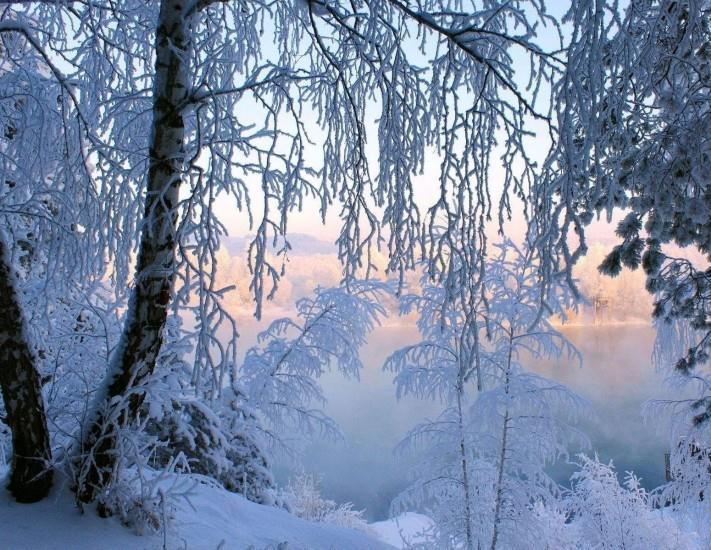 КАК ЗВЕРИ 
К ЗИМЕ ГОТОВЯТСЯ?
А. Чельцов
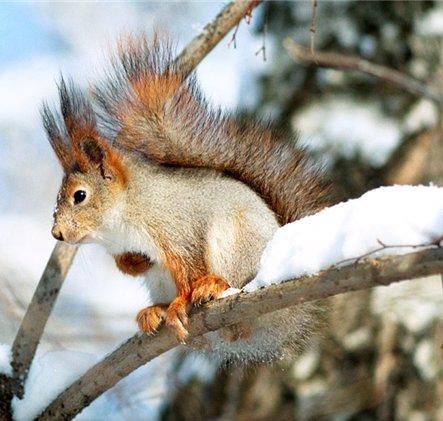 Сверху раздалось насмешливое цоканье белки. 
– «Удрал трусишка, – засмеялась она.
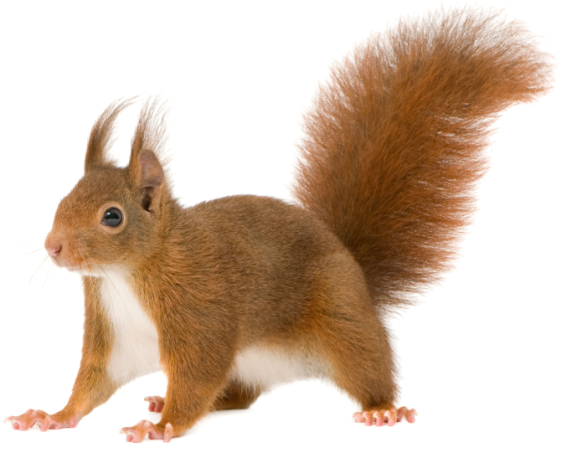 – А мне на дереве 
волк не страшен. И морозу 
не пробраться сквозь мою 
серую пушистую шубку.
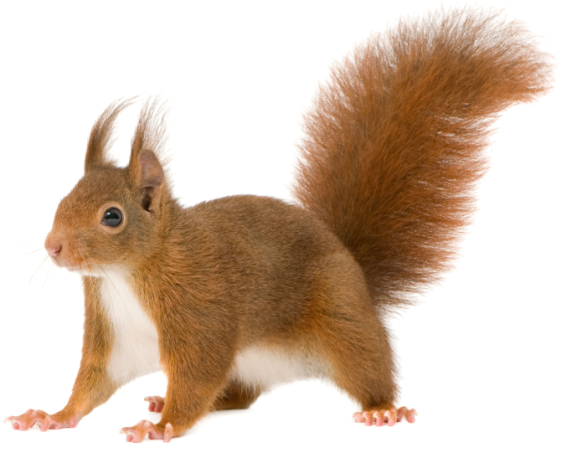 Летом-то я рыжая и мех у меня низкий и редкий.»
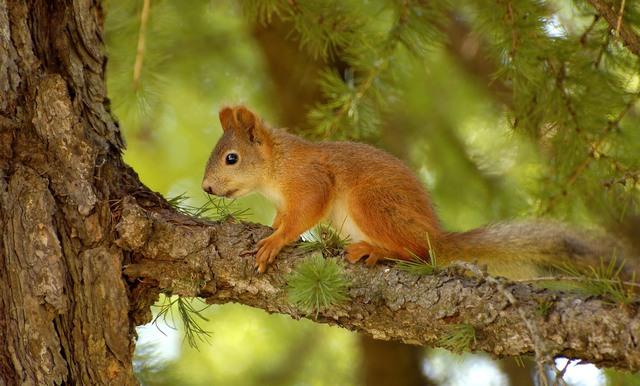 – К зиме я готовлюсь заранее,
продолжала болтливая белка.
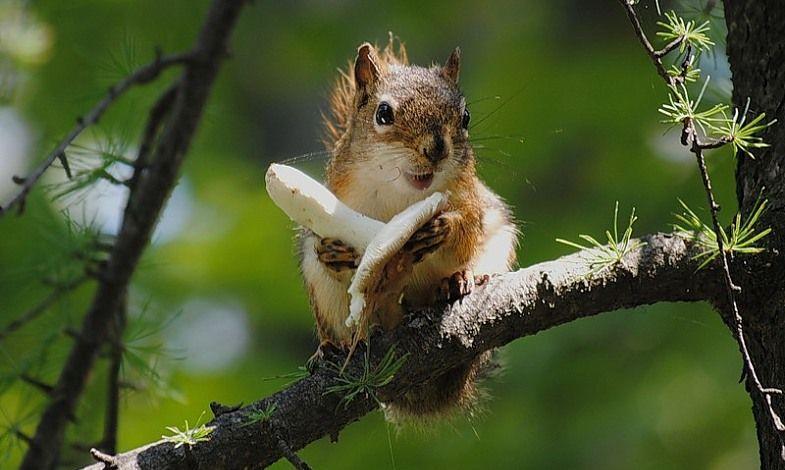 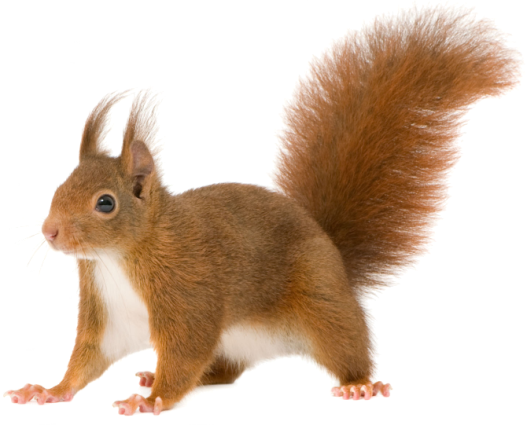 – Не только грибы сушу. 
Найду спелый орех или желудь и спрячу, а место запомню. Хоть какой выпадет снег – все равно разыщу.
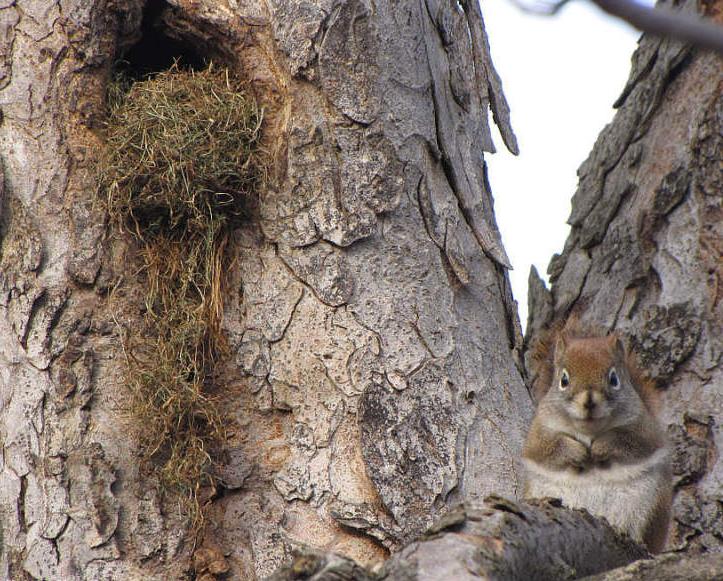 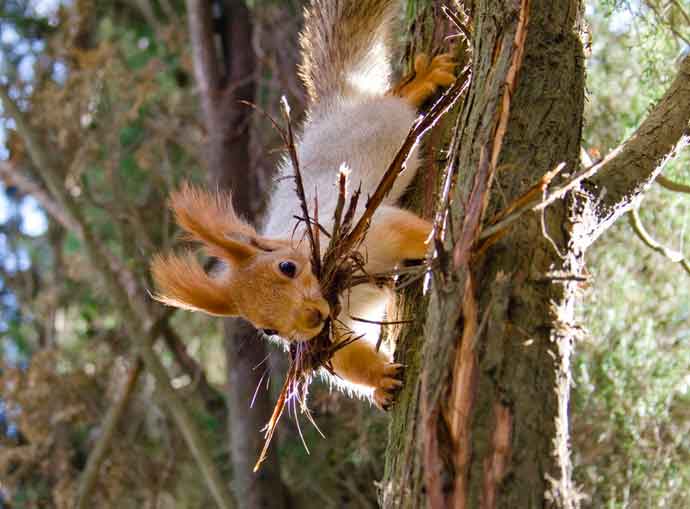 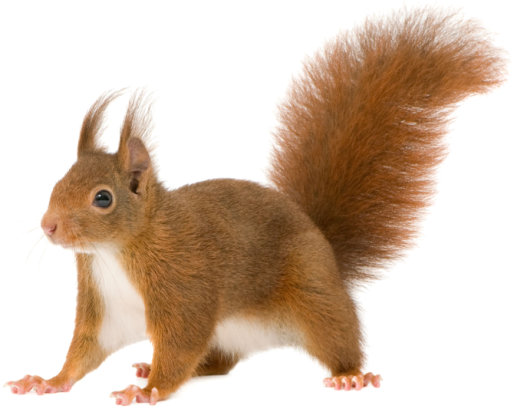 – Иногда мы зимуем
   в дуплах, но я сплела из 
еловых веток и мха теплое гнездо, не то
    что этот беспризорник заяц, у которого
                         и дома-то нет.
– «Скажи, белочка, можно ли проспать почти всю зиму?»
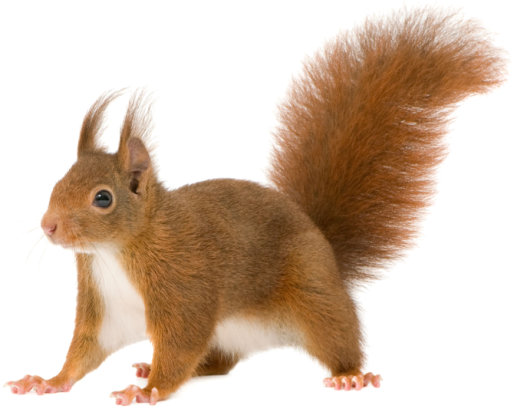 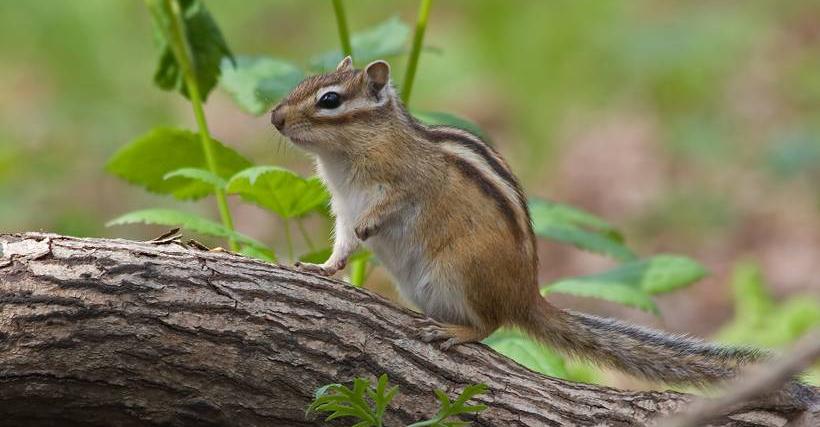 – «Я-то не могу, а мой полосатый родственник, бурундук – может. Проснется в своей норе, погрызет запасенных с осени кедровых 
орешков и снова спит.
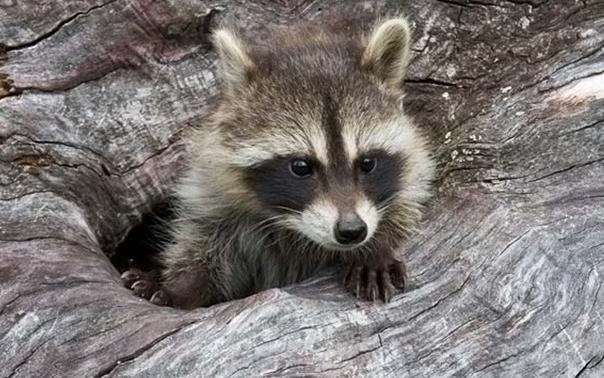 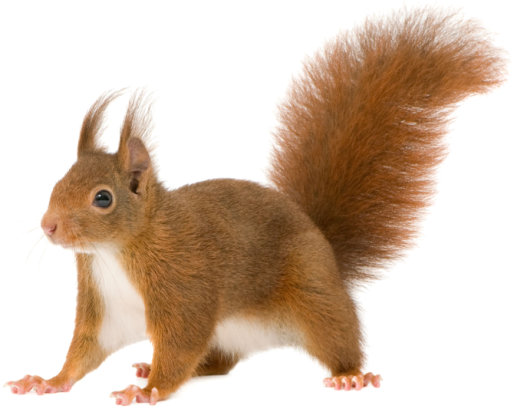 Или енотовидная собака. 
Вроде крепко спит. Но бывает, проснется, вылезет из норы, побродит по снегу, увидит, что еще голодно и холодно, 
– и снова спать».
– «А есть такие, что совсем 
не просыпаются?»
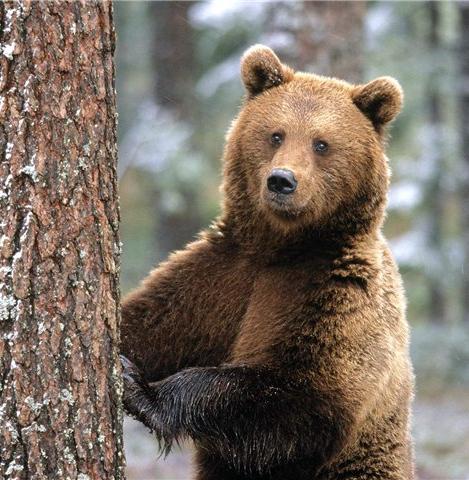 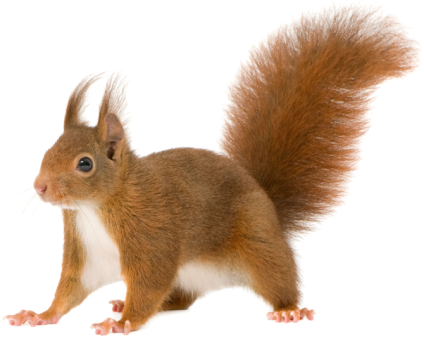 – «О, таких много. 
Да вон один из них бродит. Последние деньки дохаживает, косолапый.
Скоро в берлогу заляжет, будет всю зиму за счет своего жира жить.»
– «Белочка, 
а еще кто?»
– «Да разве всех лентяев – засонь упомнишь?
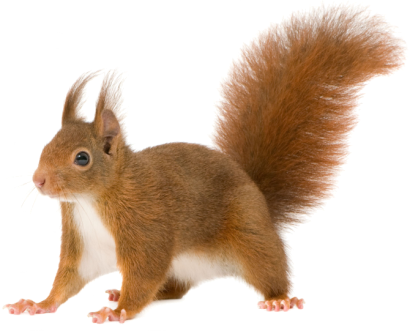 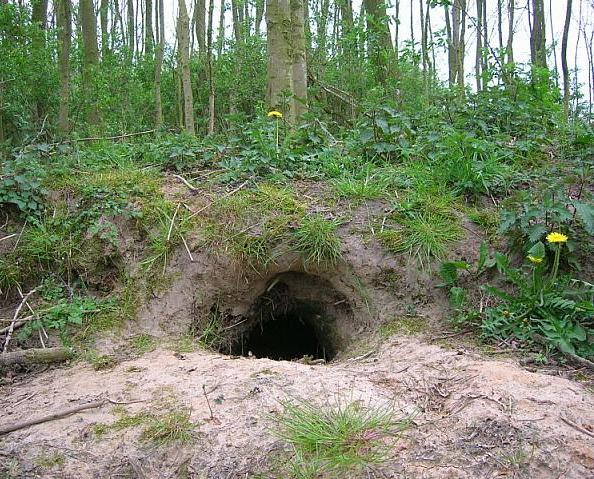 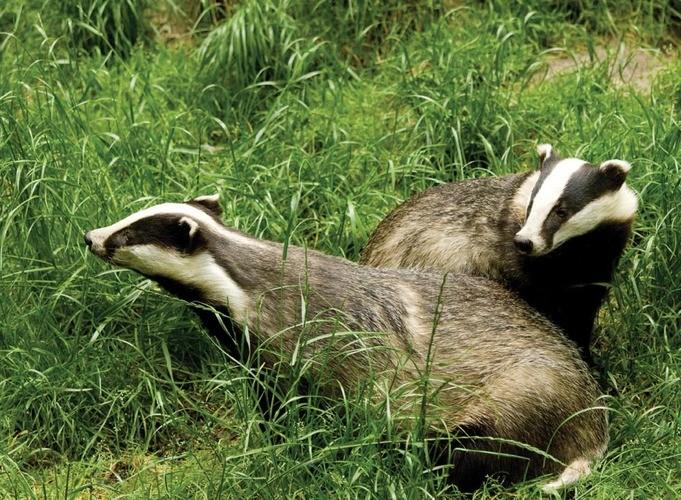 – Спит в своих подземных хоромах барсук
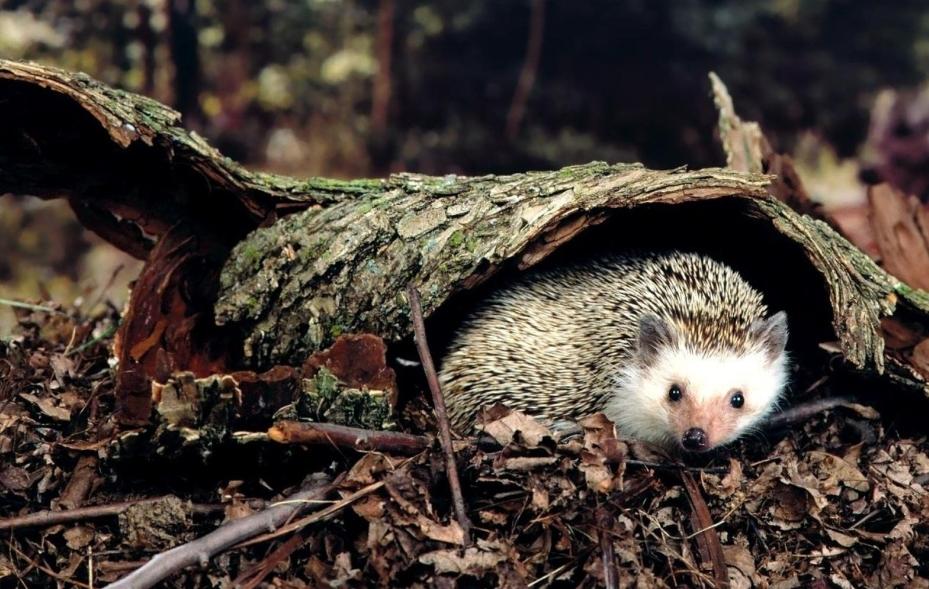 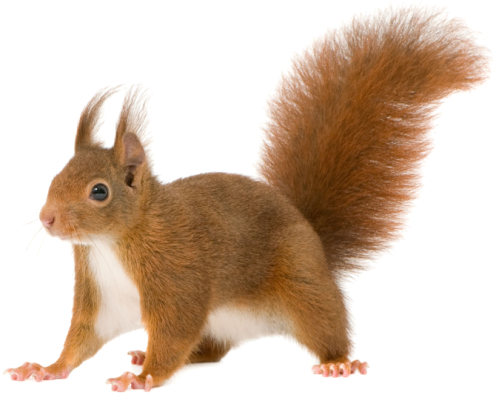 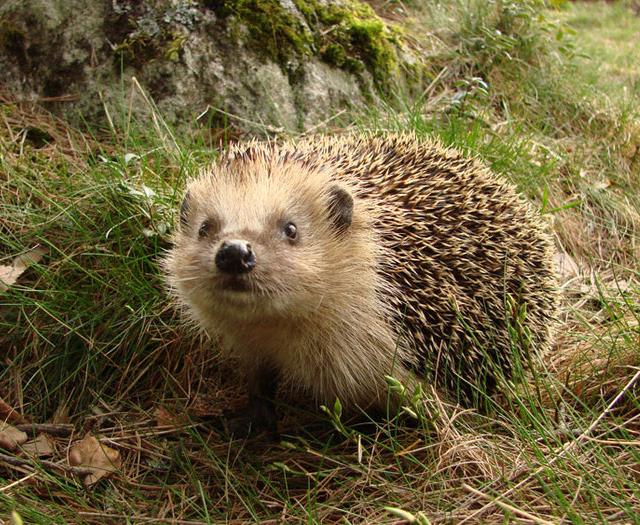 Спит всю зиму 
на подушке 
из сухих листьев колючий ежик.
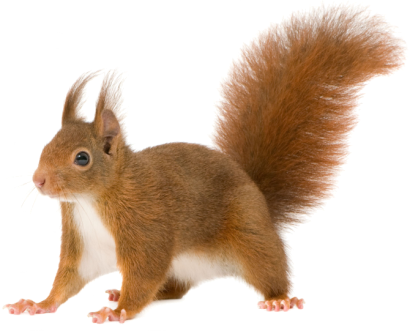 Спят маленькие длиннохвостые мышовки. Они похожи на мышей, но живут иначе: мыши-то на зиму не засыпают
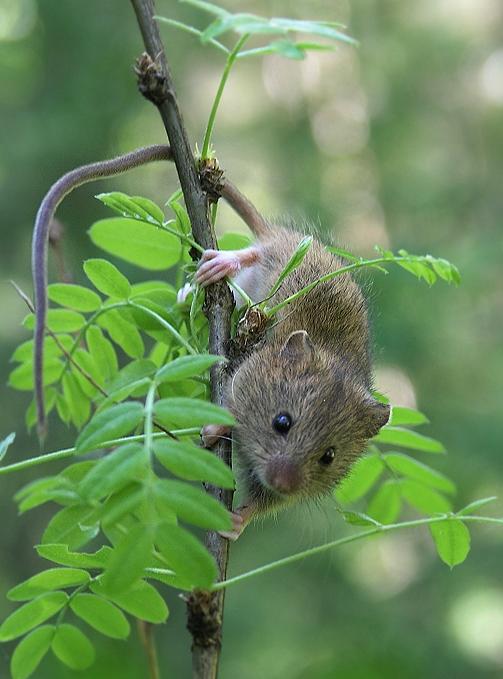 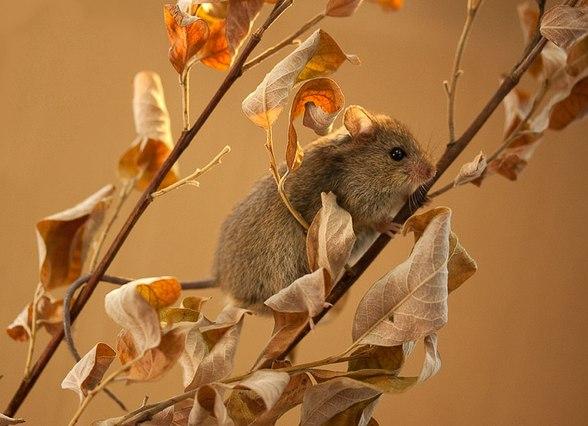